اسم
شعار الشركة
Marketing Plan Presentation
Add a subtitle or the company tagline here
Presented By:
Presented To:
اسم المقدم
اسم المقدم له
اسم
شعار الشركة
Agenda
اسم
شعار الشركة
Campaign Goals
Briefly introduce the marketing campaign here and enumerate its goals below.
List a goal here.
List a goal here.
List a goal here.
Goals:
Write identity or value here
Write identity or value here
Write identity or value here
Write identity or value here
Write identity or value here
Write identity or value here
Write identity or value here
Write identity or value here
User/Buyer Persona
Branding
Given the user personas identified for the campaign, elaborate on the branding identity that the campaign will project.
Schedule and Deadlines
Lay out the timeline for the marketing activities and initiatives that will make the campaign succcesful.
January
March
May
July
Conduct market research.
Finalize public relations and media plan.
Hold sales promotions.
Write another activity, deadline or milestone here.
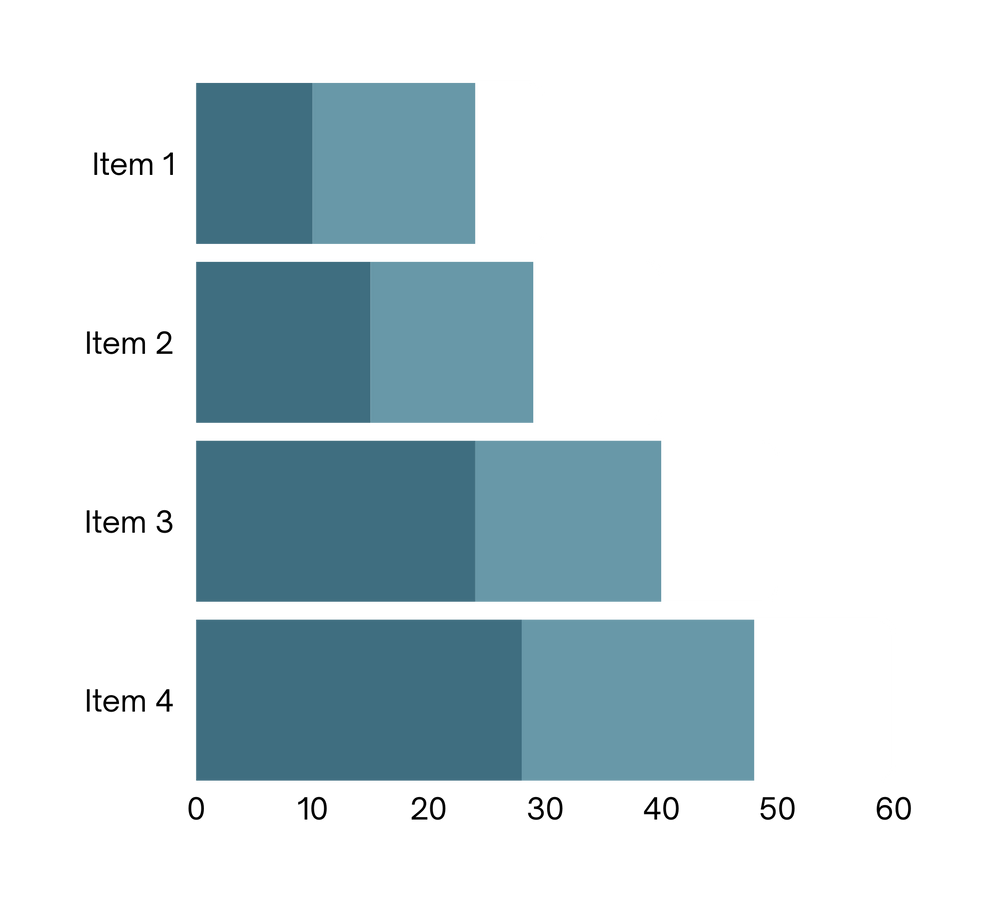 Budget
Use the graph to present the expenses associated with the campaign.
Costs and Expenses:
List the item and briefly explain it.
List the item and briefly explain it.
List the item and briefly explain it.
Marketing Team
Team Member
Team Member
Team Member
Team Member
Team Member
Add role here
Add role here
Add role here
Add role here
Add role here
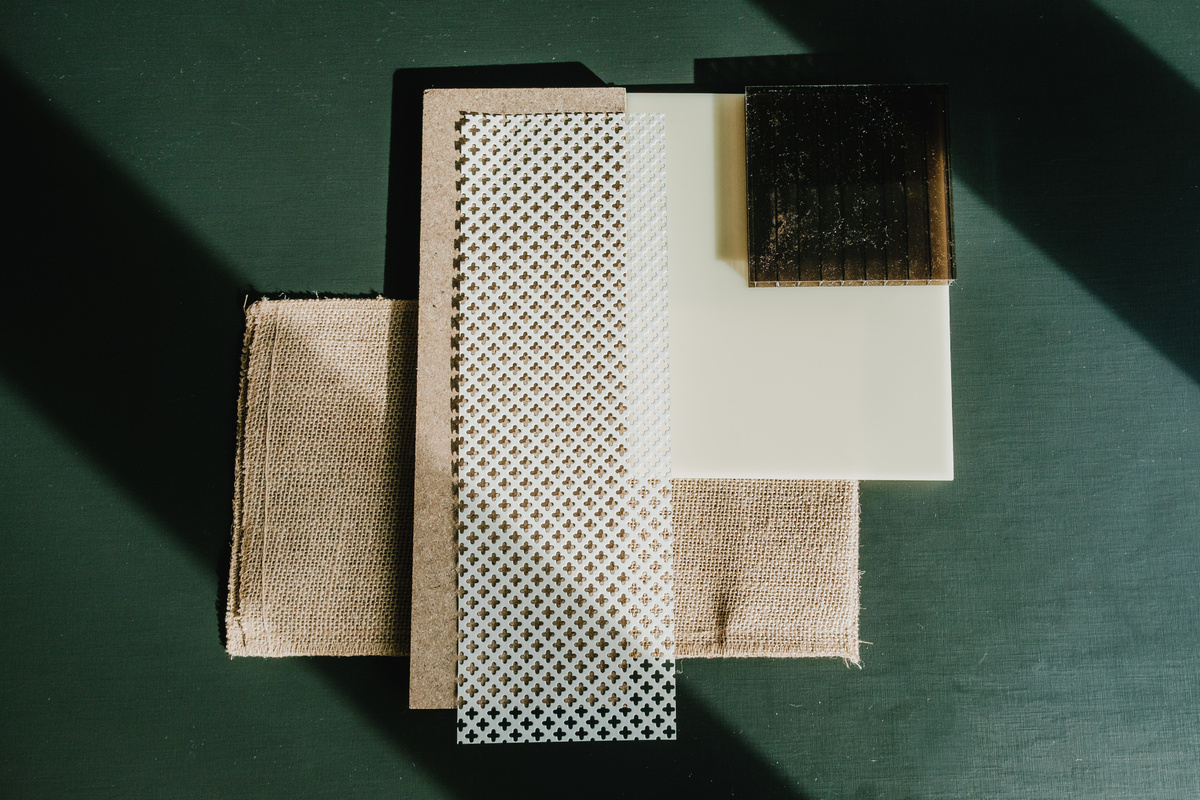 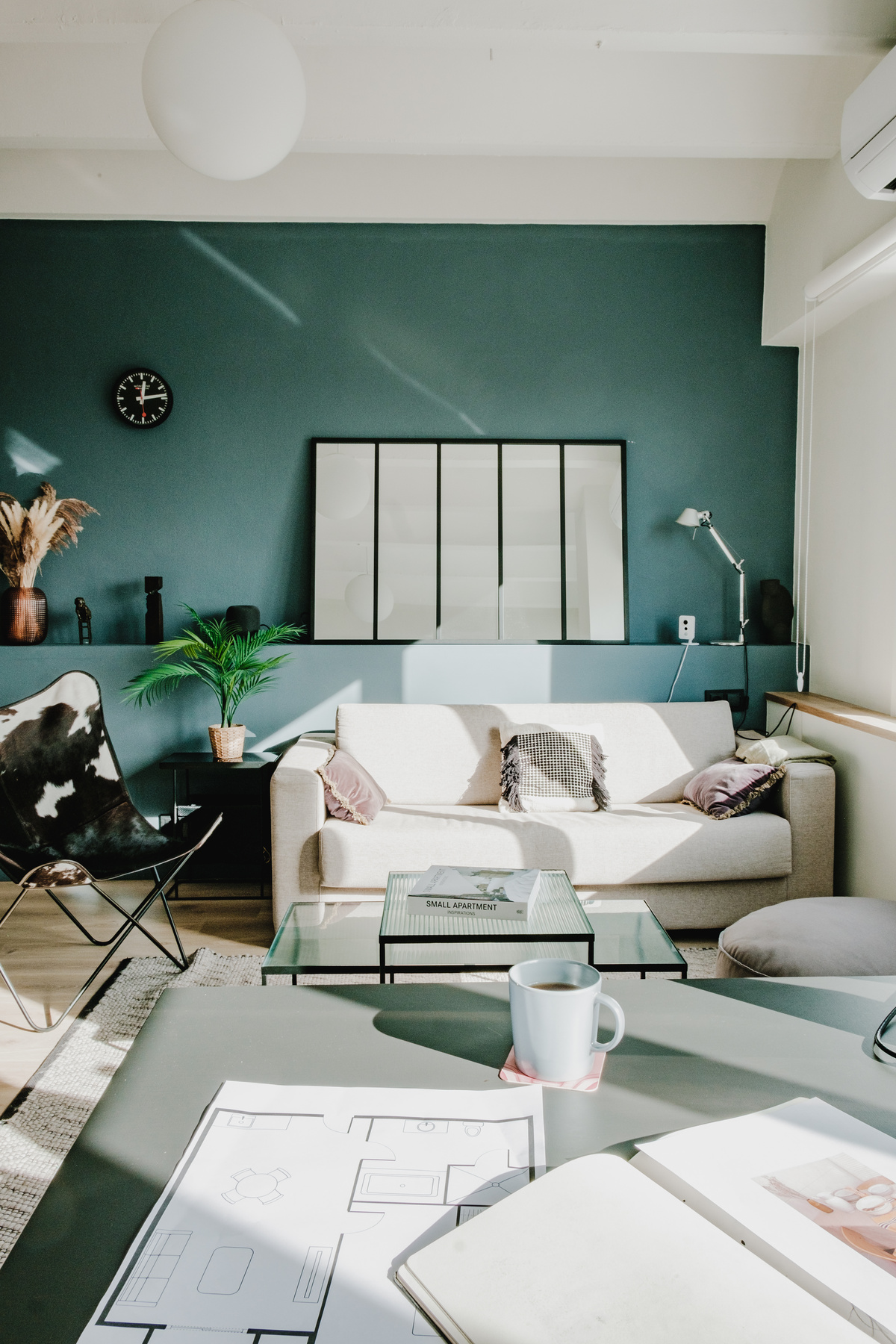 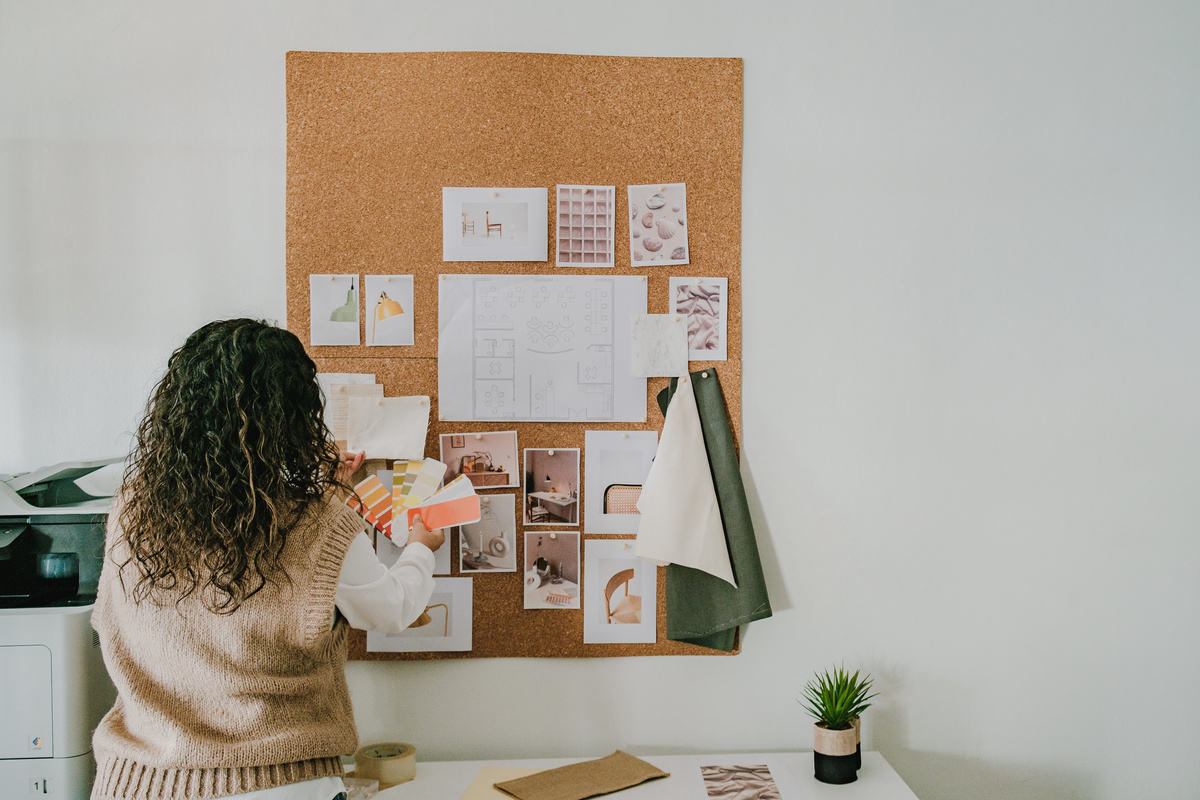 Marketing Channels
Explain how the following channels will help reach the campaign's target audience.
Marketing Channel 1
Marketing Channel 2
Marketing Channel 3
Further elaborate on the channel.
Further elaborate on the channel.
Further elaborate on the channel.
Marketing Mix
Optimize this marketing plan by identifying the following details of the campaign.
Key Performance Indicators
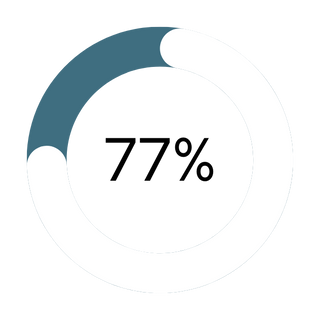 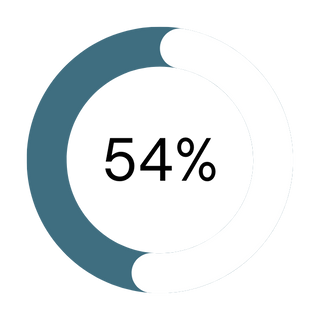 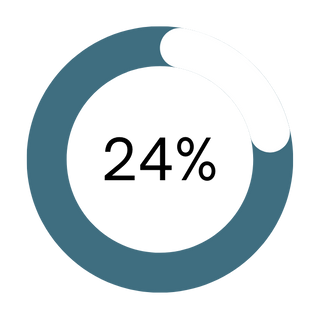 KPI # 1
KPI # 2
KPI # 3
Briefly elaborate on the KPI.
Briefly elaborate on the KPI.
Briefly elaborate on the KPI.
Got questions? Reach out.
Email
Social Media
Call us